Fig. 1. An evolutionary model from foraging to agriculture, with archaeobotanical expectations indicated at the ...
Ann Bot, Volume 100, Issue 5, October 2007, Pages 903–924, https://doi.org/10.1093/aob/mcm048
The content of this slide may be subject to copyright: please see the slide notes for details.
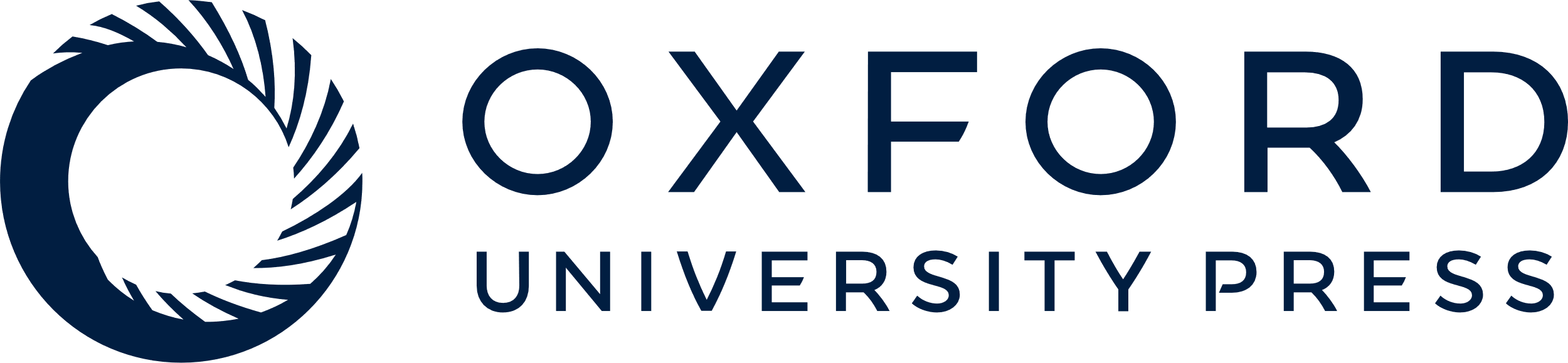 [Speaker Notes: Fig. 1. An evolutionary model from foraging to agriculture, with archaeobotanical expectations indicated at the bottom (modified from Harris, 1989). The stages of pre-domestication cultivation are shaded. In this version, domestication is represented as a process of gradual frequency change, with an earlier, more rapid ‘semi-domestication’ and a later, slower fixation of full domestication. The gap in time elapsed between these two can be taken as a minimal estimate of domestication rate (d.r.).


Unless provided in the caption above, the following copyright applies to the content of this slide: © 2007 The Author(s)This is an Open Access article distributed under the terms of the Creative Commons Attribution Non-Commercial License (http://creativecommons.org/licenses/by-nc/2.0/uk/) which permits unrestricted non-commercial use, distribution, and reproduction in any medium, provided the original work is properly cited.]